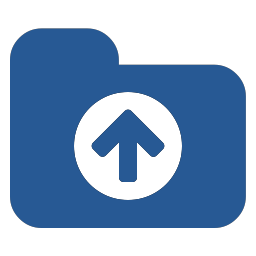 XTDir for SobiPro
How to extend your directory
Presentation based on Joomla 3, SobiPro 1.1 and XTDir 5
2013-10-28
XTDir for SobiPro
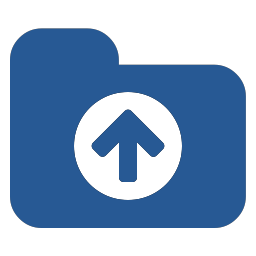 In this presentation, we are going to show how you can extend a SobiPro directory with XTDir solution.
The presentation includes how to install the full XTDir for SobiPro, and chapters for each associated modules and plug-ins.
Installation / Updates 
Step 0 - Initial Core Index generation
Core Index for SobiPro Entries
Manual Index update
Cronjob update
On Page Load update
Entries Explorer
Promoted Entries, 
Categories of SobiPro, 
Extended Search Modules, 
GeoMap Search,
Search In Categories Modules, 
Search in Selected Sections
SobiPro Search Plugin+ (Plus), and 
Smart Search Plugin
XTDir for SobiPro
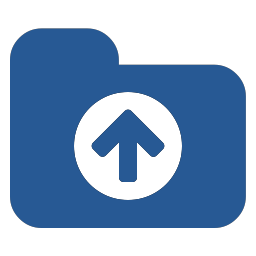 In this presentation, we are going to show how you can extend a SobiPro directory with XTDir solution.

The presentation covers the full XTDir for SobiPro extension. Some features may be unavailable according your membership.
http://www.extly.com/guides-faq/75-extensions-for-sobipro-documentation/xtdir-for-sobipro.html
Product Page: http://www.extly.com/xtsobipro.html
Support: http://support.extly.comCommunity Forum Support: http://www.extly.com/forum/index.html
XTDir for SobiPro - Prerequisites
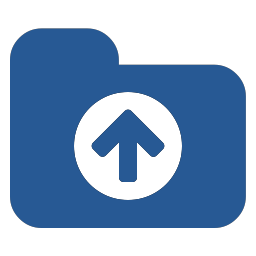 Prerequisites

XTDir 5.3, or superior
SobiPro 1.1, or superior (recommended)
SobiPro 1.0.8 is supported in compatibility mode
Joomla 2.5 /3, or superior
MySQL 5.5, or superior (recommended)
PHP 5.3, or superior
XTDir for SobiPro - Installation
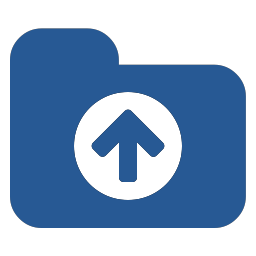 1. Download and install XTDir for SobiPro
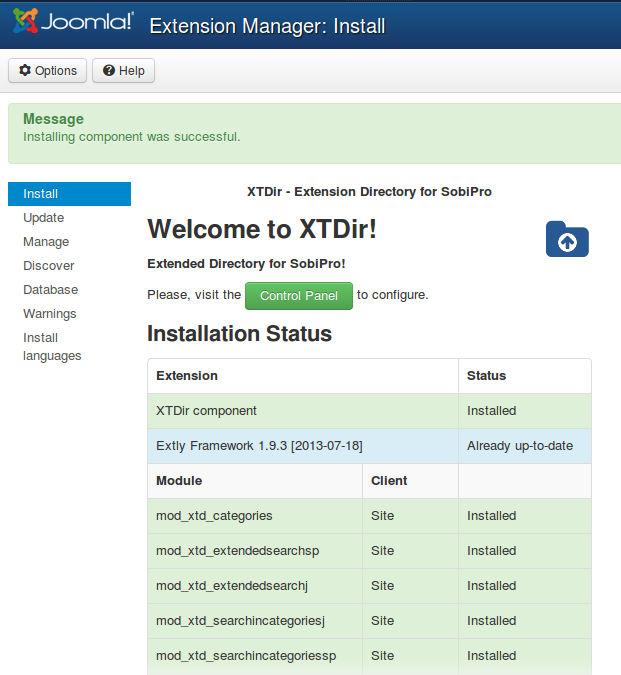 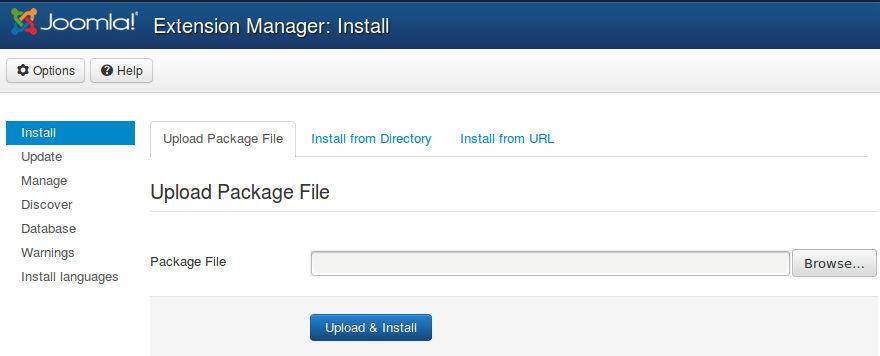 XTDir for SobiPro - Updates
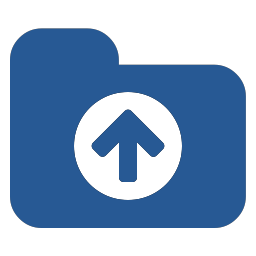 1. XTDir updates are installed in the same way



2. Remember to also update SobiPro Apps with the Update button.
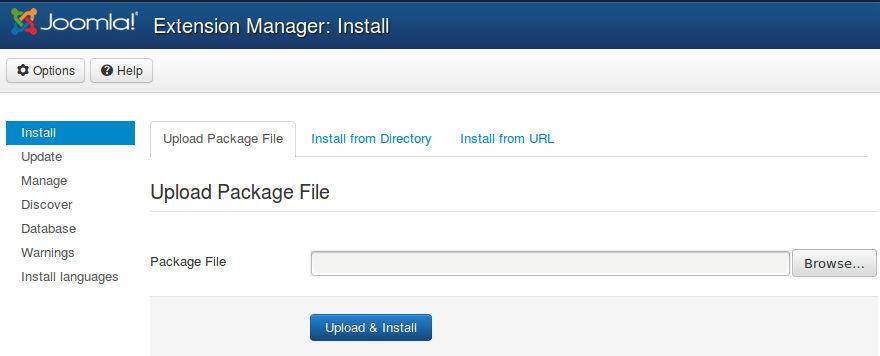 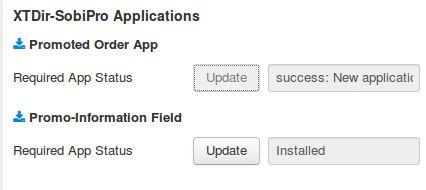 "Update" buttons in Promoted Entries/Configuration for Promoted Order App or Promo-Information Field
"Update" button in Configuration/Core Index for Router App
XTDir for SobiPro - Step 0
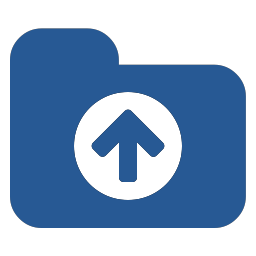 Control Panel - Core Index Generation
The Core Index is the information structure required to control:

Promoted Entries
Search Queries
Entries Explorer
Statistics

There are three ways to generate the Core Index:

Manually
Cronjob task (recommended)CLI or Web Script
On Page Load

To change it, please, check the following Core Index of SobiPro Entries chapter.
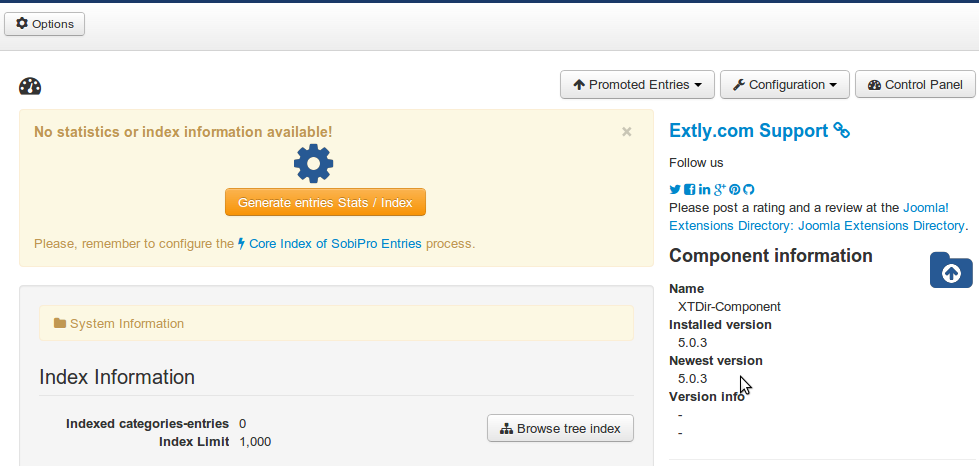 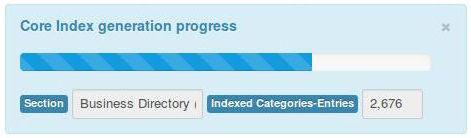 XTDir for SobiPro - Step 0
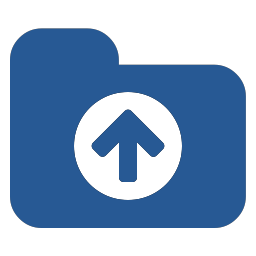 Manual Core Index Generation
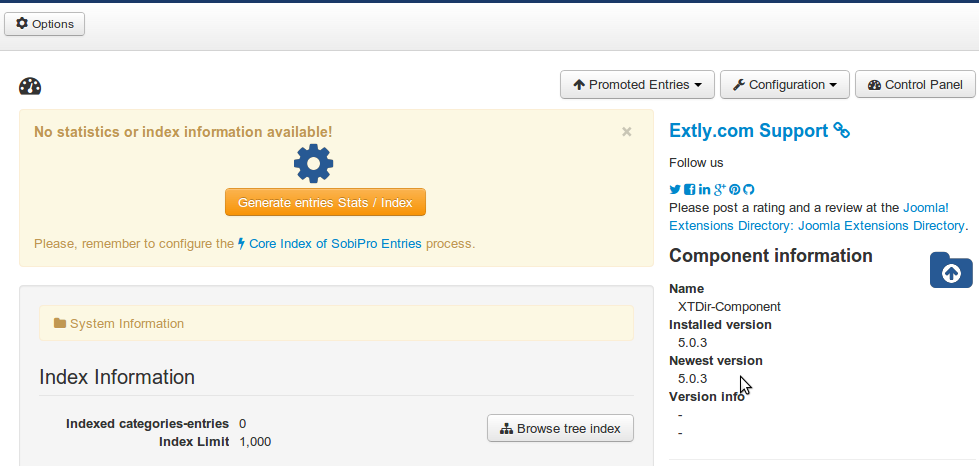 You can just click in the button.

It's the default mode.
You choose when the index is generated
By default, restricted to 1000 entries.


TIP: Buttons for index updating can be found in management pages.


To process more entries, please, check the following Core Index of SobiPro Entries chapter.
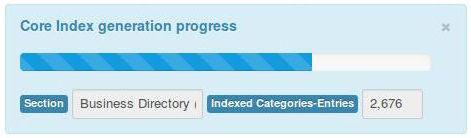 XTDir for SobiPro - Step 0
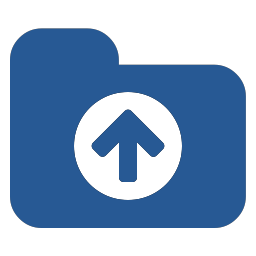 Manual Core Index Generation
The Core Index has been successfully generated!



You can check Statistics, Index information, Promoted Entries, and Cache Information in the Control Panel.





To process more entries, please, check the following Core Index of SobiPro Entries chapter.
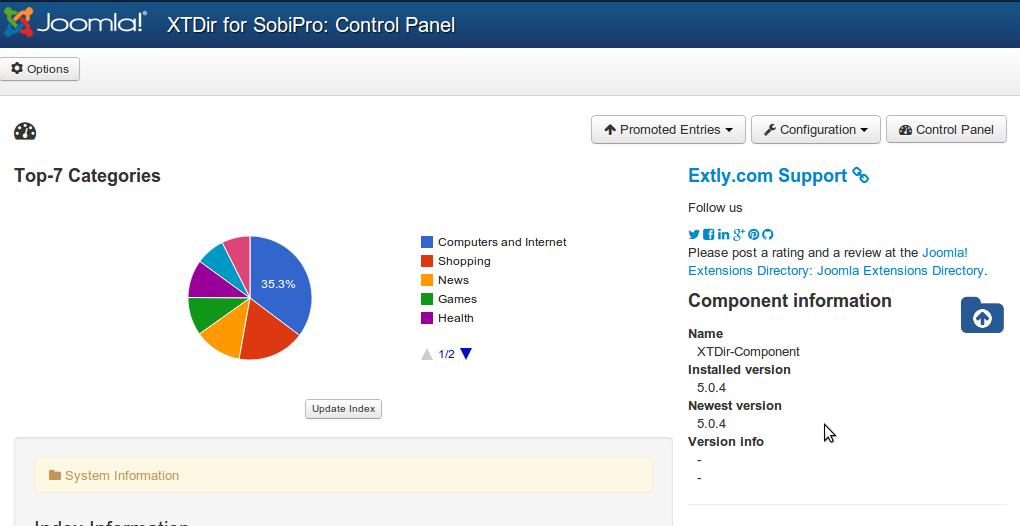 Entries Explorer
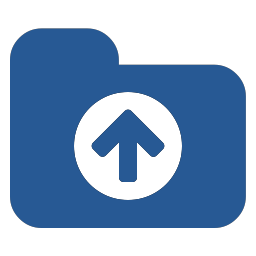 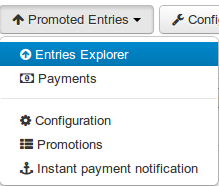 The Entries Explorer is the main tool to manage entries.

Navigational access to entries
Links to the SobiPro Entry Edition and Public Entry.
Section and Category filters
Entry State, Approval, and Promotion Status
Ordering management to control Promoted Entries
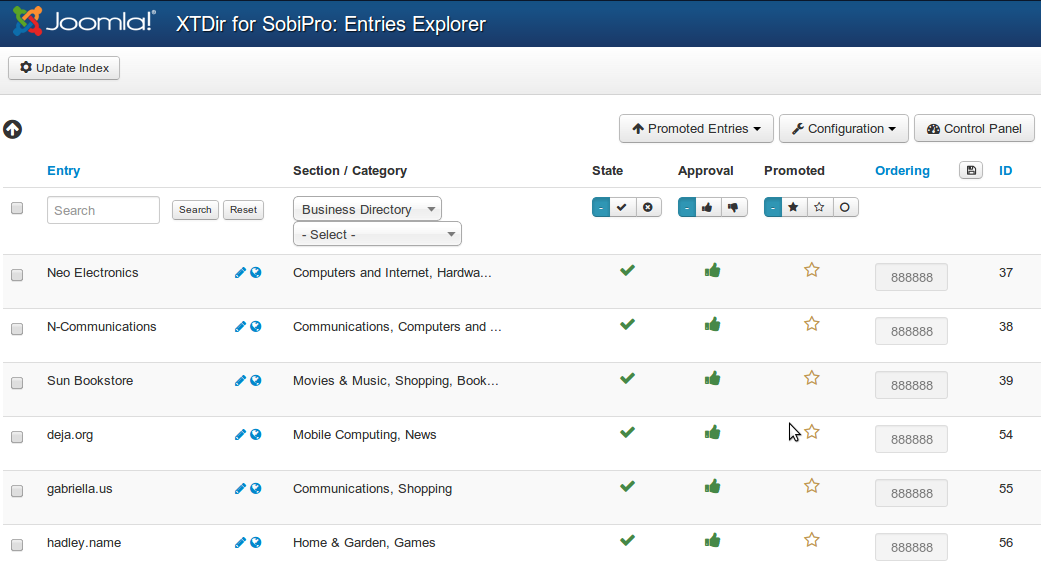 Promoted Entries - Cases
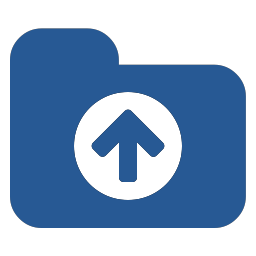 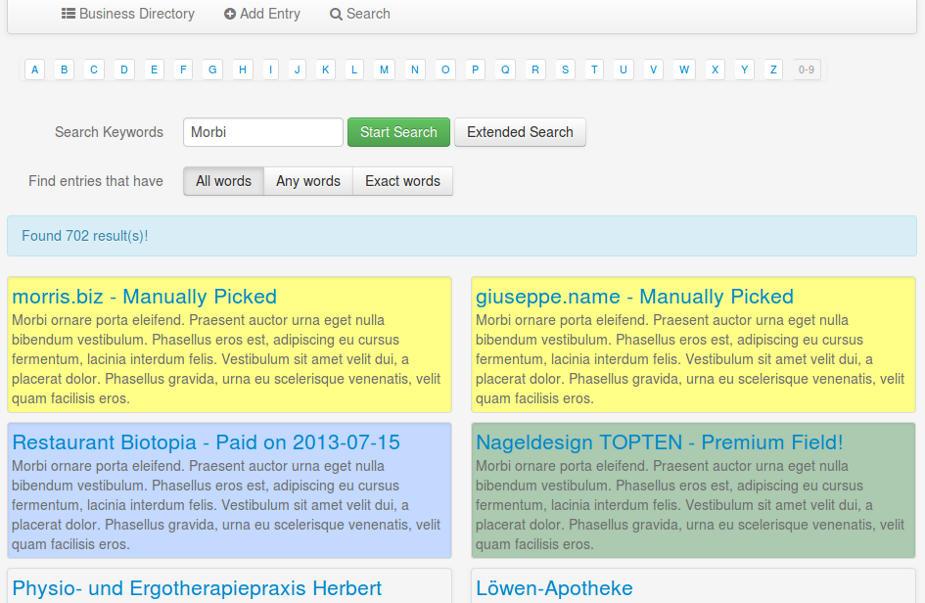 In SobiPro, there are 3 cases to promote entries:

Search Case: Results from a search query

Section / Category Navigation Case: Entries shown browsing a Section or a Category
Alpha Listing Case, visiting a Letter of the Alpha menu


XTDir allows to promote entries in each of these cases.
Promoted Entries - Cases
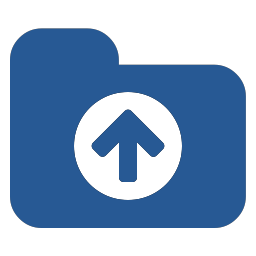 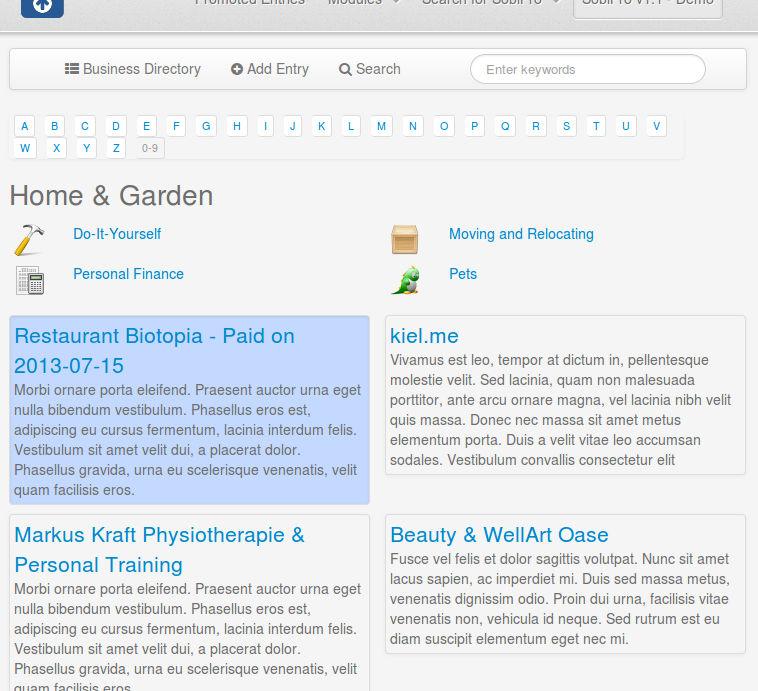 In SobiPro, there are 3 cases to promote entries:

Search Case: Results from a search query

Section / Category Navigation Case: Entries shown browsing a Section or a Category
Alpha Listing Case, visiting a Letter of the Alpha menu


XTDir allows to promote entries in each of these cases.
Promoted Entries - Cases
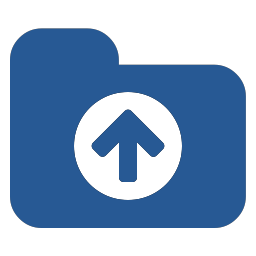 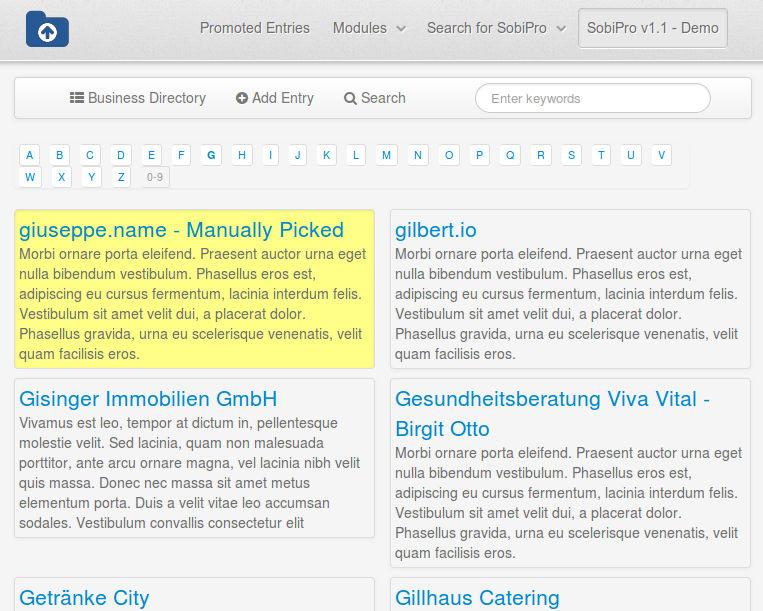 In SobiPro, there are 3 cases to promote entries:

Search Case: Results from a search query

Section / Category Navigation Case: Entries shown browsing a Section or a Category
Alpha Listing Case, visiting a Letter of the Alpha menu


XTDir allows to promote entries in each of these cases.
Promoted Entries - How it works
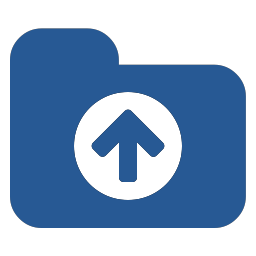 The Ordering defines the order of the entries shown and it's determined according Promotions.
Promotions can have a section or category scope; and there are three types of promotions:

Manual Promotion, you can define a default value for these entries. E.g. order number 888. You can also manually assign an ordering to specific entries. E.g Neo Electronics, order number 7.
Dynamic Promotion, the ordering is assigned to entries that have a specific value in a field. E.g. field_premium=option_premium.
Paid Promotion, integrated with SobiPro Paid Fields, you can configure Paypal Notifications (IPN) to receive the payment event and activate the entry with a specific ordering. E.g. Neo Electronics paid for a logo, order number 555; the entry is marked as paid promoted.
NEW User Group Promotions: Check the new tutorial: XTDir - SobiPro and PayPlans Membership Management
How it works - Promoted Order App
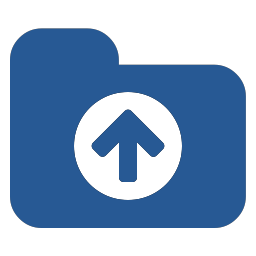 How it works: You configure Promotions, or manually assign an ordering to each entry. When the Core Index is generated by the XTDir component, each entry ordering is calculated and assigned (by default, each entry is assigned with ordering 888888). The Promoted Order App is installed and activated in each SobiPro section. It works on events associated with Search, Categories Navigation, and Alpha Listing  to change the results default order according to the Promotions definition. Also, the SobiPro Entries Position is updated according the Promotions definitions. 
Multi-armed bandit Algorithm: Promoted entries can be sorted by Multi-armed bandit (Top 10% Random, 90% ordered by Hits). The rest of entries are shown in random order. The same algorithm used by Google Adwords.
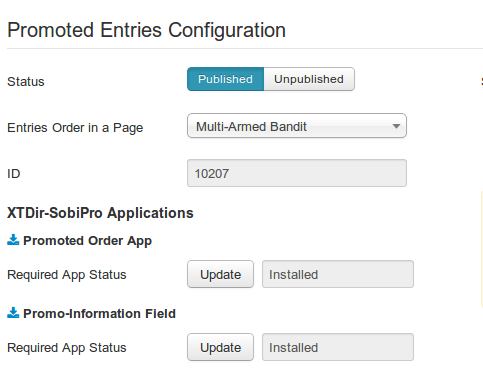 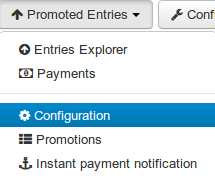 How it works - Promoted Order App
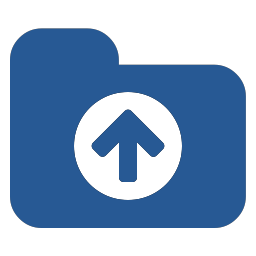 How it works: each promotion define an ordering "main order" for entry position. You can also define a Second Order by, in "Promoted Entries Configuration", to add a "sub-order" the entry position. E.g. name
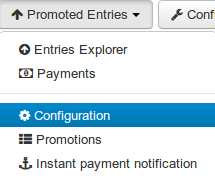 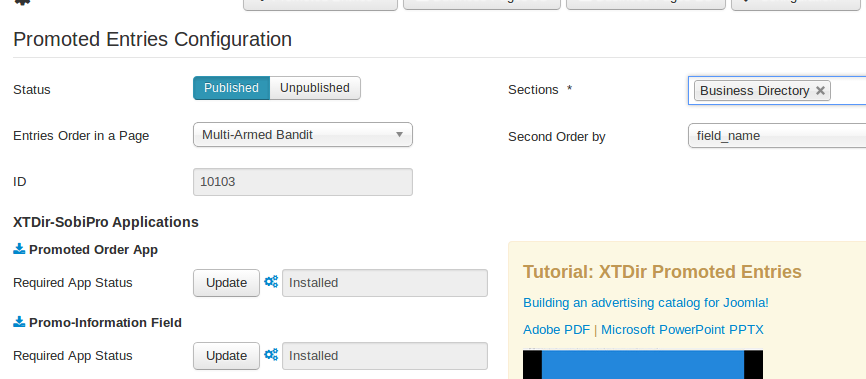 How it works - Promo-Information Field
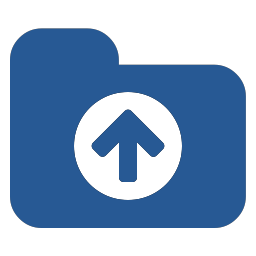 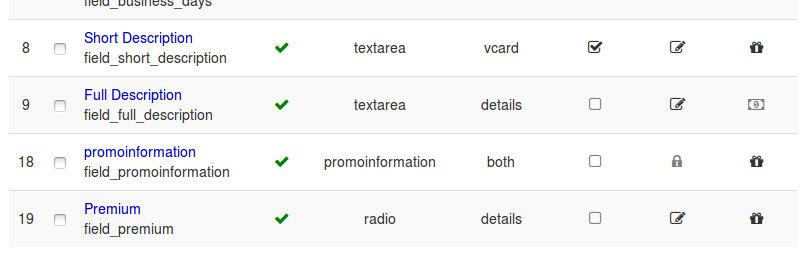 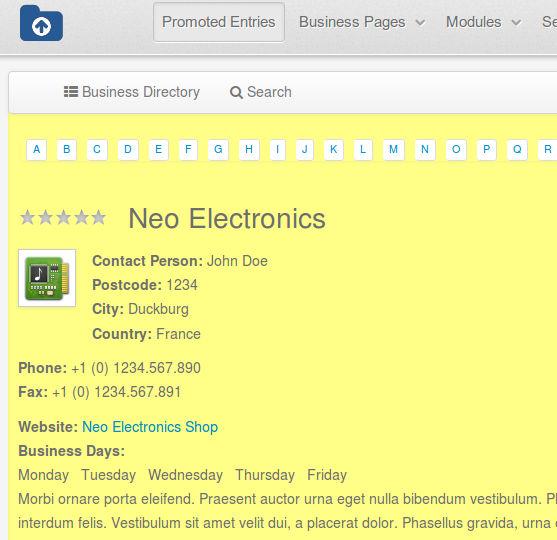 Promo-Information Field, it provides a new read-only field to customize the entry visualization.


For example, in the entry/details.xsl a class can be added to customize the visual output according the promotype_id (sEction or Category), tiertype_id (Manual, Dynamic, Paid), and ordering:
<xsl:attribute name="class">
SPDetails	
promoted_<xsl:value-of select="entry/fields/field_promoinformation/data/promotype_id" /> 
promoted_<xsl:value-of select="entry/fields/field_promoinformation/data/tiertype_id" />
promoted_<xsl:value-of select="entry/fields/field_promoinformation/data/ordering"/> 
</xsl:attribute>
The field also provides access to other information like: ordering, hits counter, promoentry_id (assigned manual entry Id), and promoorder_id (paid order number). E.g. promoted_E promoted_M promoted_88888. To add a CSS background color: #SobiPro .promoted_88888 { background-color: #FFFF88; }
Manual Promotions
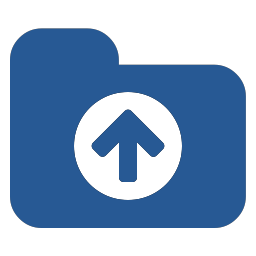 Promotions can have a section or category scope.

Default Promotion, each entry has assigned the order number 888888.

Manual Promotion: You can manually change the ordering to specific entries. E.g morris.biz, order number 1 (check next slide).
More about Promotions, step-by-step cases:
XTDir Promoted Entries - Building an advertising catalog for Joomla!
http://www.extly.com/xtdir-building-an-advertising-catalog-for-joomla.html
Dynamic Promotions
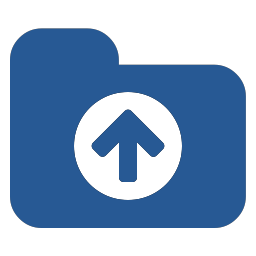 Promotions can have a section or category scope.

Dynamic Promotion, the ordering is assigned to entries that have a specific value in a field. E.g. field_premium= option_premium
More about Promotions, step-by-step cases:
XTDir Promoted Entries - Building an advertising catalog for Joomla!
http://www.extly.com/xtdir-building-an-advertising-catalog-for-joomla.html
Dynamic Promotions
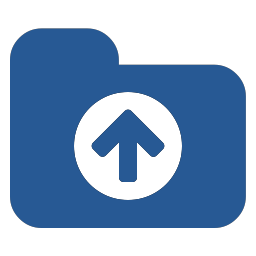 Promotions can have a section or category scope.
Dynamic Promotion, the ordering is assigned to entries that have a specific value in a field. E.g. a radio field field_premium with values option-premium or option-lite.
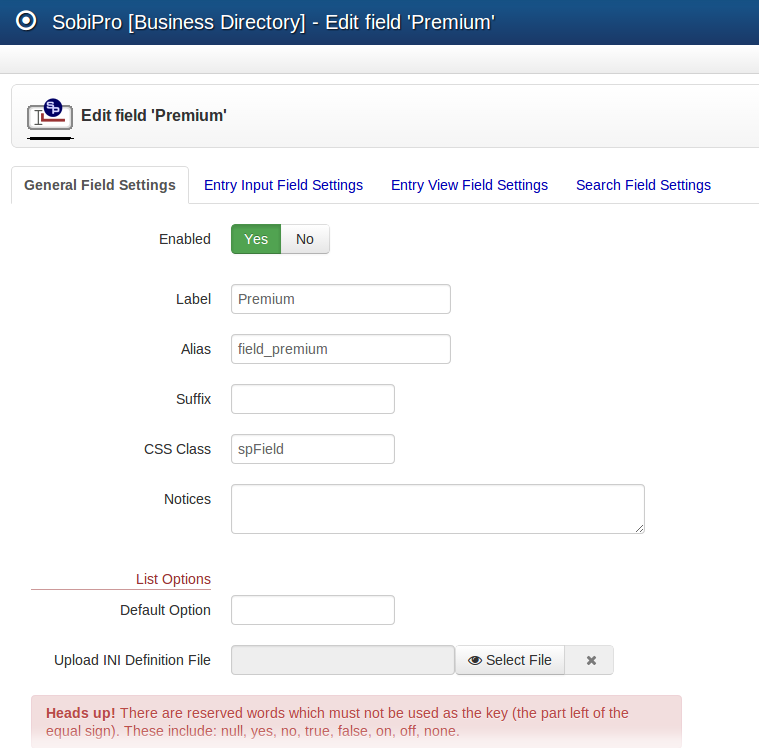 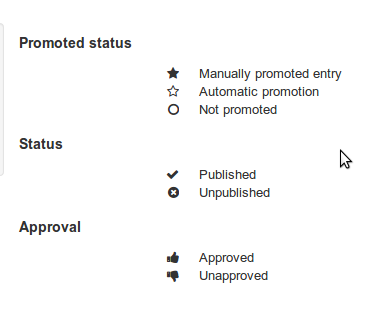 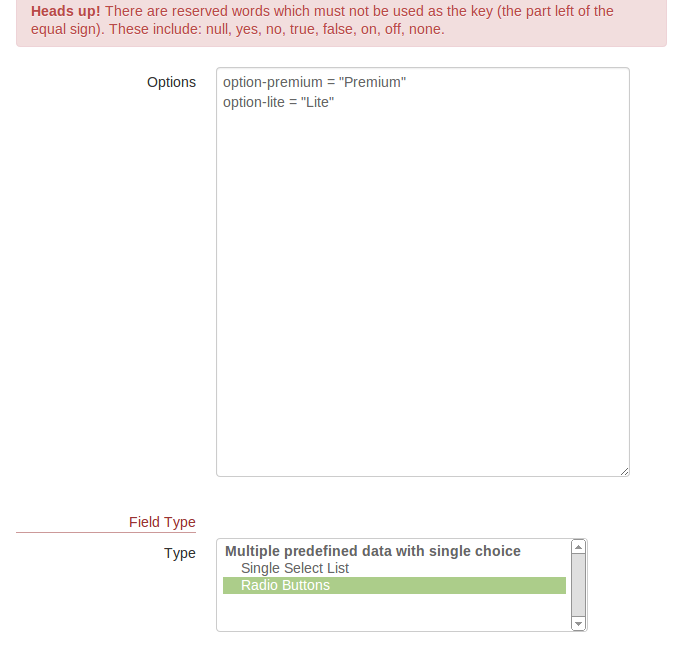 More about Promotions, step-by-step cases:
XTDir Promoted Entries - Building an advertising catalog for Joomla!
http://www.extly.com/xtdir-building-an-advertising-catalog-for-joomla.html
Paid Promotions
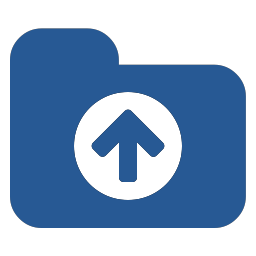 SobiPro does already support paid fields:
 
After a user creates an entry, SobiPro redirects to Paypal for payment. 
The missing link: “SobiPro does not receive the payment confirmation and change the entry status.”

XTDir provides this feature, based on Paypal Instant Payment Notitication.
To configure IPN, please, check the following Promoted Entries IPN Entries chapter.
Paid Promotions
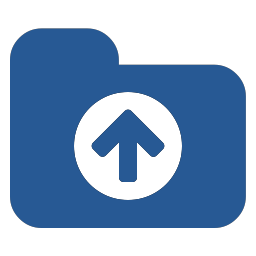 Promotions can have a section or category scope.

Paid Promotion, integrated with SobiPro Paid Fields, 
You can configure Paypal Notifications (IPN) to receive the payment event and activate the entry with a specific ordering. E.g. Restaurant Biotopia paid for a logo, order number 555; the entry is marked as paid promoted.
More about Promotions, step-by-step cases:
XTDir Promoted Entries - Building an advertising catalog for Joomla!
http://www.extly.com/xtdir-building-an-advertising-catalog-for-joomla.html
To configure IPN, please, check the following Promoted Entries IPN Entries chapter.
SobiPro TIP: How to charge for the whole entry
Widgets For Entries
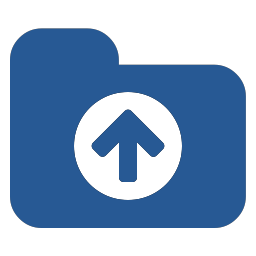 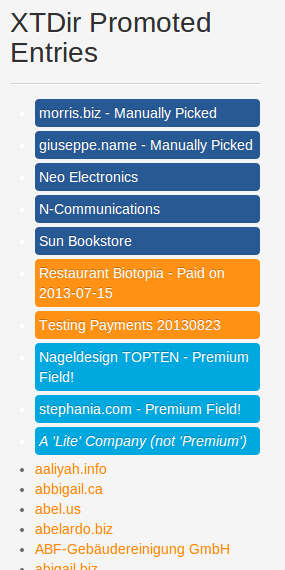 Entries are mostly browsed in SobiPro component context. However, to feature promoted entries, XTDir provides several “widget” modules for entries:

Promoted Entries module
Accordion Entries module (Bootstrap Vertical and Horizontal Layout)
Grid of Entries module





Based on: Sigsiu’s Entries Module for SobiPro.
Widgets For Entries
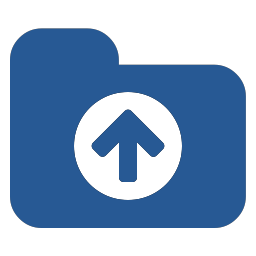 Entries are mostly browsed in SobiPro component context. However, to feature promoted entries, XTDir provides several “widget” modules for entries:

Promoted Entries module
Accordion Entries module (Bootstrap Vertical and Horizontal Layout)
Grid of Entries module





Based on: Sigsiu’s Entries Module for SobiPro.
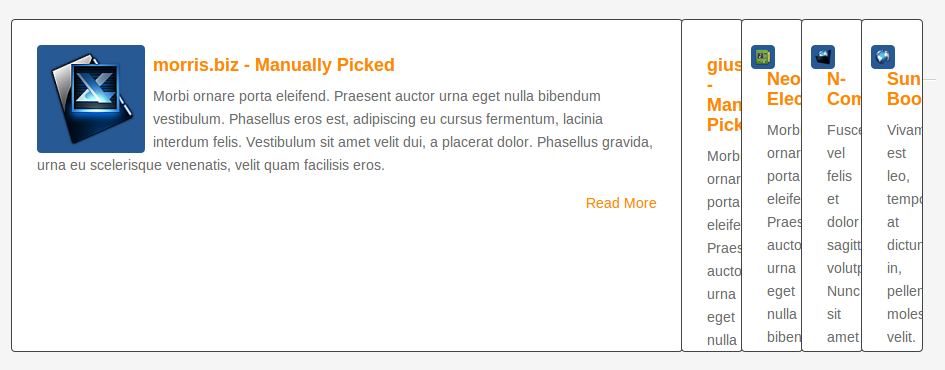 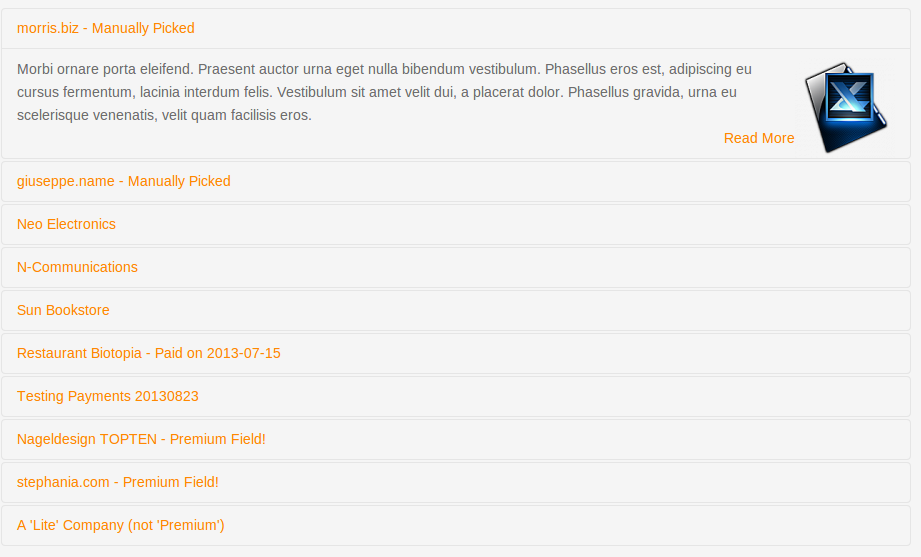 Widgets For Entries
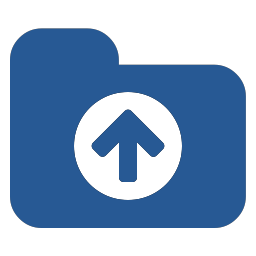 Entries are mostly browsed in SobiPro component context. However, to feature promoted entries, XTDir provides several “widget” modules for entries:

Promoted Entries module
Accordion Entries module (Bootstrap Vertical and Horizontal Layout)
Grid of Entries module





Based on: Sigsiu’s Entries Module for SobiPro.
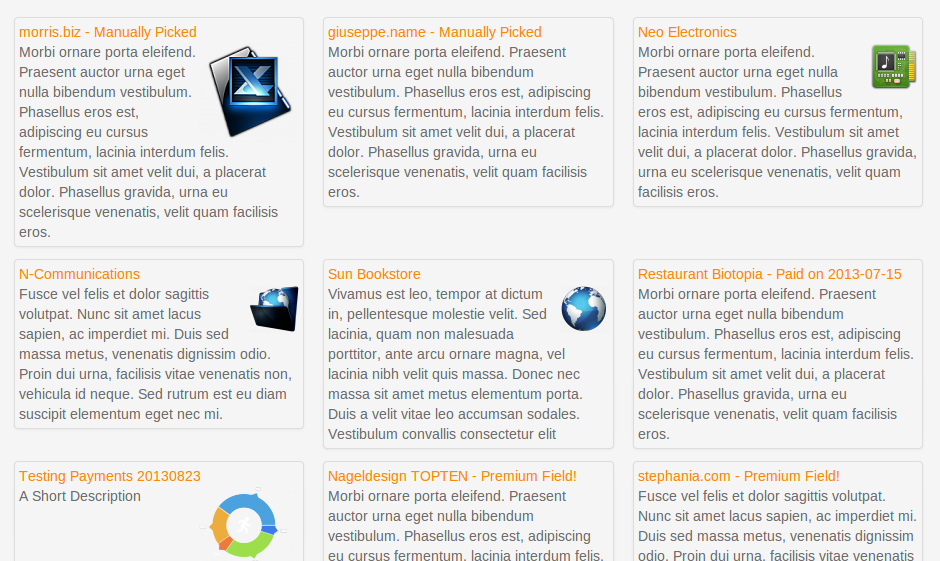 Widgets For Entries - Config
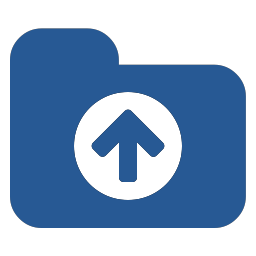 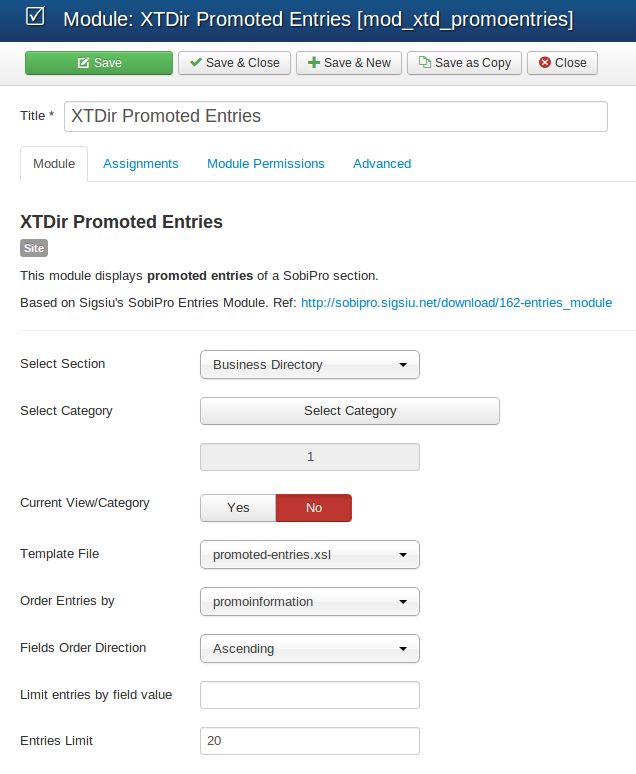 Widgets modules share a similar configuration.

Select section
Select module templateIt can be any of the packaged templates, or you can create your own (directory components/com_sobipro/usr/templates/front/modules). Templates follow SobiPro XSLT practices.
Select order fieldYou can select the PromoInformation field.
Categories of SobiPro Module
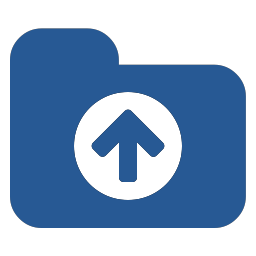 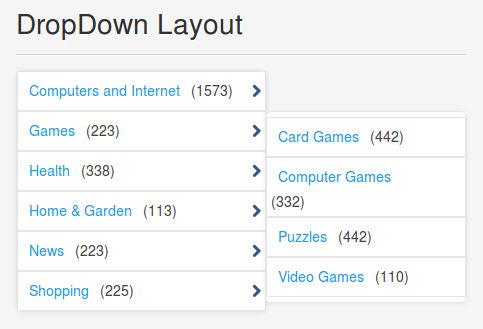 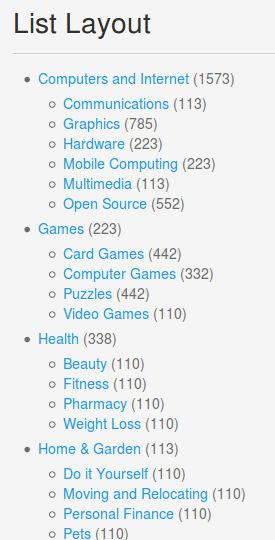 XTDir Categories of SobiPro is a module to show a list of categories in your site.

Supports 6 Layouts: 

Category List, 
Chained Selects, 
Drop Down Menu, 
SobiPro 1.1 Single Select, 
Top Ranking, and 
Tree of Categories
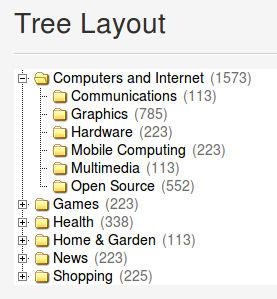 Categories of SobiPro Module
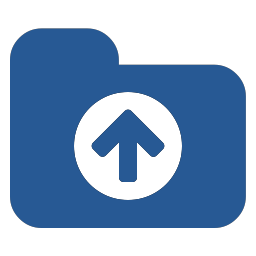 Select the Section
Select the Layout
Select the exact number of levels - more levels than available is not allowed -
Select the order of categories
Select to show the Counter of Hists or Entries
Select to Hide the Empty Categories

NOTE: The Entries Counter requires to have the Core Index updated to show the Stats.
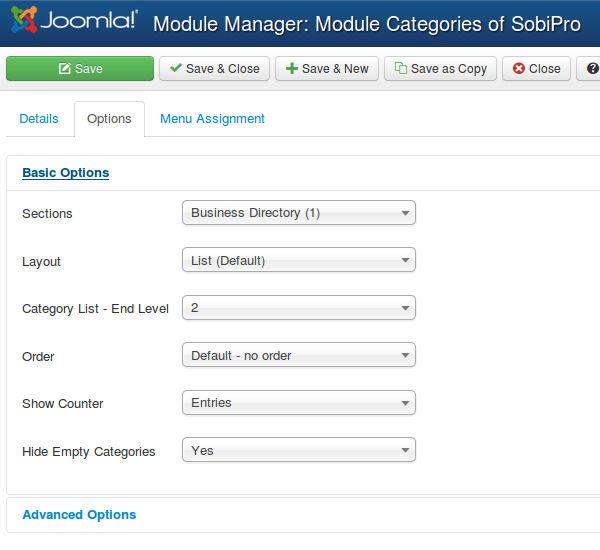 Extended Search Modules
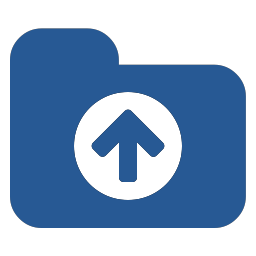 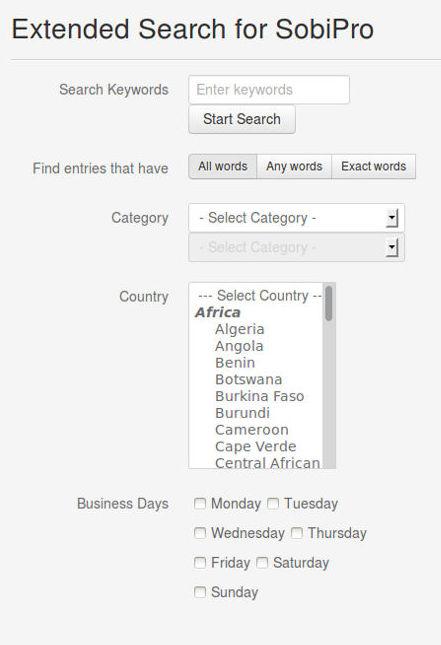 XTDir Extended Search Module is a module that provides a way to show the SobiPro Extended Search form with Search Box and a set of Search Fields, in a module.

Two modules are available:
Extended Search Module for SobiPro, submits the query to SobiPro.
Extended Search Module for Joomla-SobiPro, submits the query to Joomla general search, requires our Search Plugin to be activated.
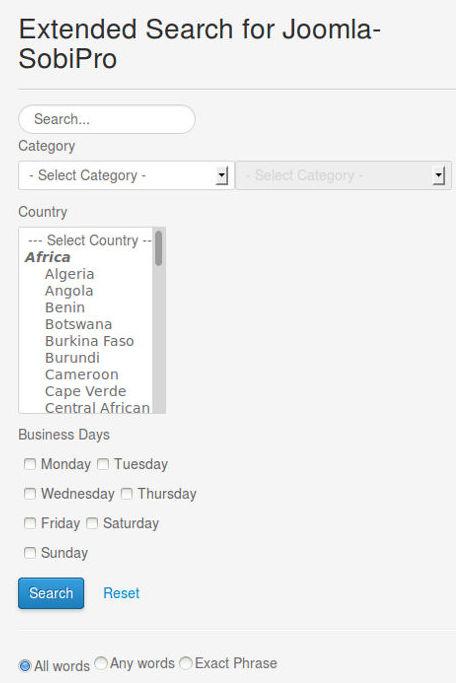 Extended Search Modules
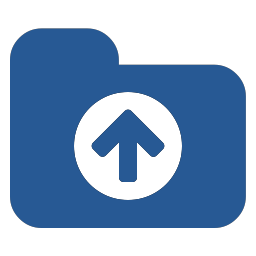 Both modules have similar configuration options.

First, select how the Category selection is shown. It can be default SobiPro selection, or the customized chained select, with entries counter.
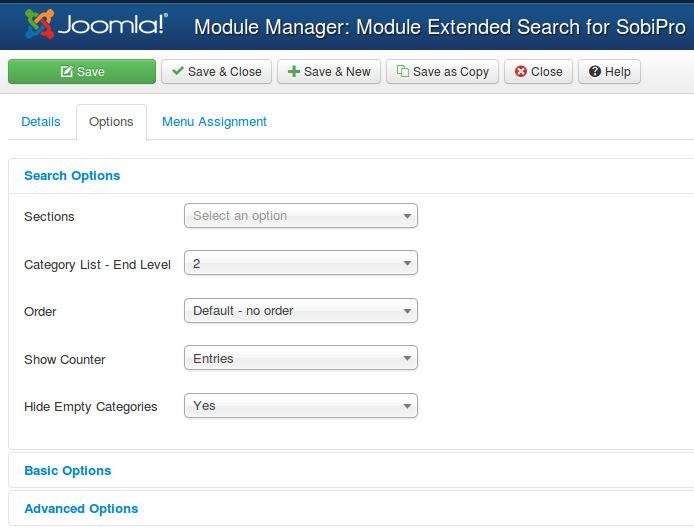 Extended Search Modules
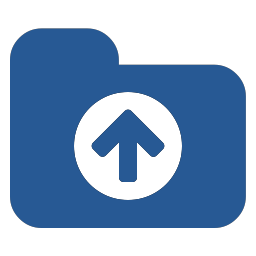 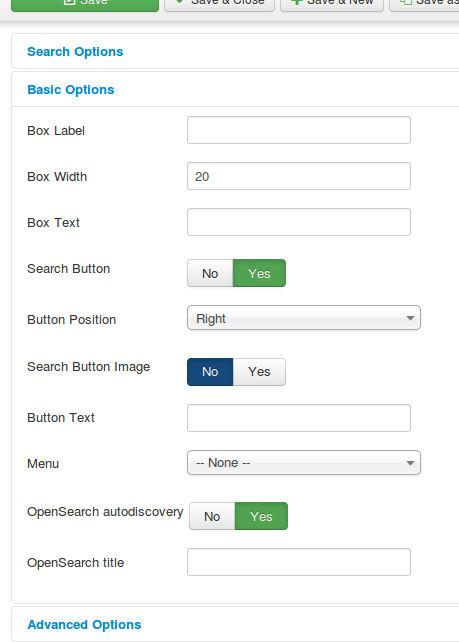 Both modules have similar configuration options.

First, select how the Category selection is shown. It can be default SobiPro selection, or the customized chained select, with entries counter.
Several style parameters are available in the basic configuration.
Extended Search Modules
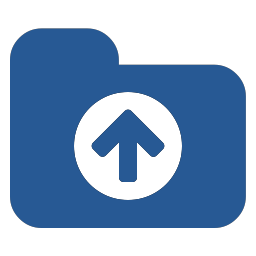 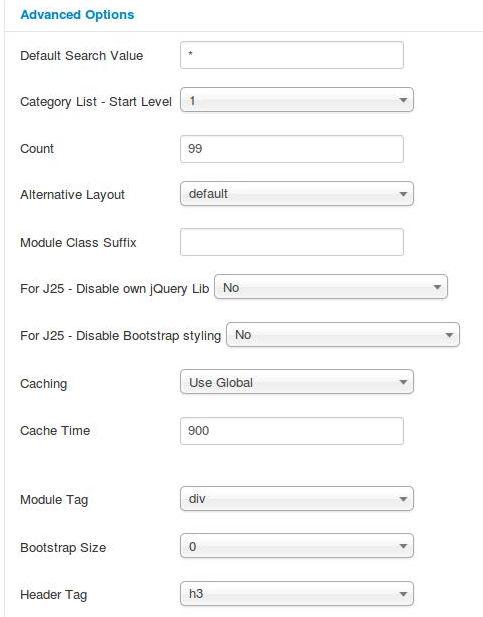 Both modules have similar configuration options.

First, select how the Category selection is shown. It can be default SobiPro selection, or the customized chained select, with entries counter.
Several style parameters are available in the basic configuration.
In the advanced configuration:
You can define a default search value. By default, it submits the value to return all matching entries
You can also restrict how categories are shown.
NOTE for Joomla 2.5: You can disable our jQuery library instance (E.g. in SobiPro pages, to avoid two conflicting libraries), or the Bootstrap styling.
Extended Search Modules
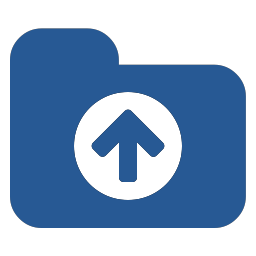 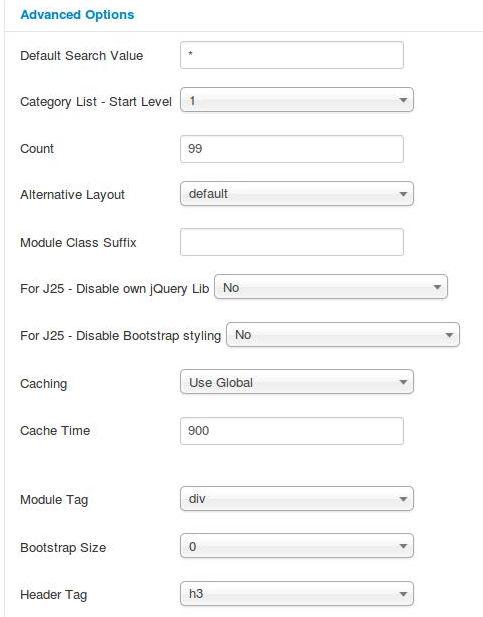 About Empty Search and Default Search Value, found in several of our extensions:

It refers to the search when user does not enter any text and just clicks on search button.

By default, SobiPro returns 0 entries when no text is entered. 

If you define * as the default value for Empty Search, SobiPro returns all entries. 

If you define a custom string, it return the associated results.
GeoMap Search Module
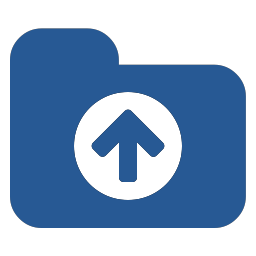 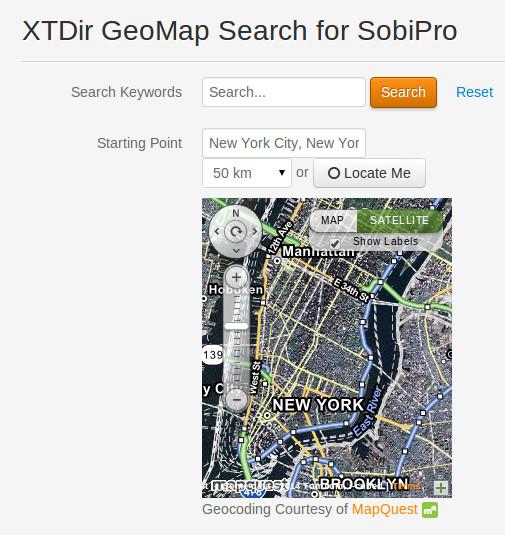 The module shows a search form specific for SP GeoMap field, or XTDir GeoMap field for Promoted Entries.

Proximity Search, which lets the visitors search entries within the proximity of a given location
Compatible with XTDir Promoted Entries
Compatible with SP GeoMap field

XTDir GeoMap field for Promoted Entries allows to show search results ordered by priority and distance
GeoMap Search Module
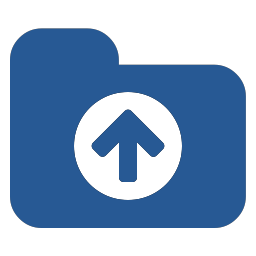 To enable the module, the section has to be selected and the position to show the module.

Also, a default search value can be defined.












To show Promoted GeoMap search results, install and configure XTDir PromoGeoMap field.
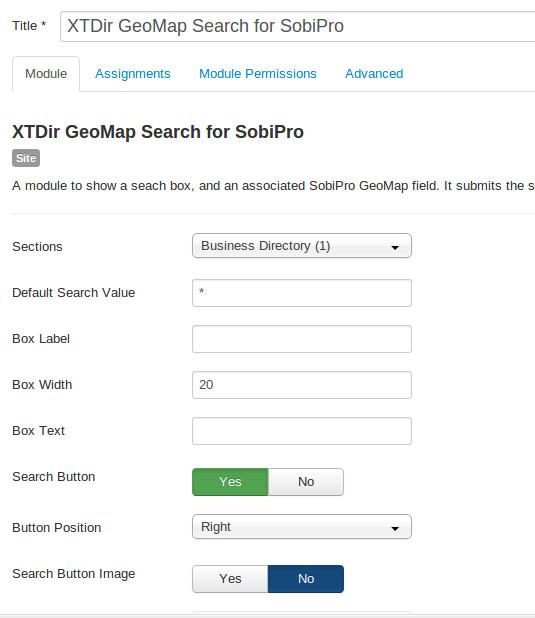 GeoMap Search Module
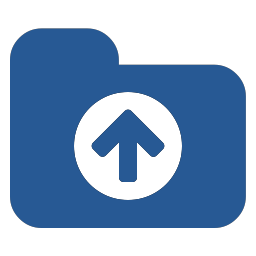 Several alternative layouts are available. To show only the geomap search, the “only-geomap” layout is provided.














To show Promoted GeoMap search results, install and configure XTDir PromoGeoMap field.
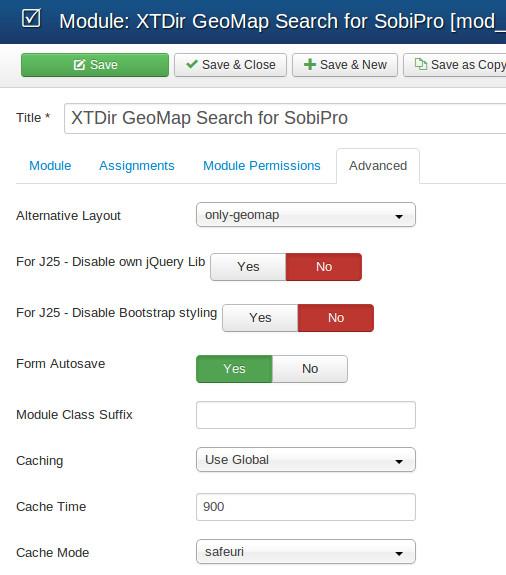 Search In Categories Modules
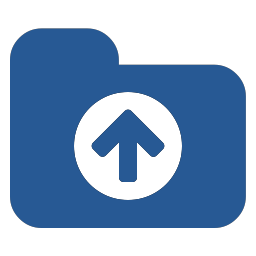 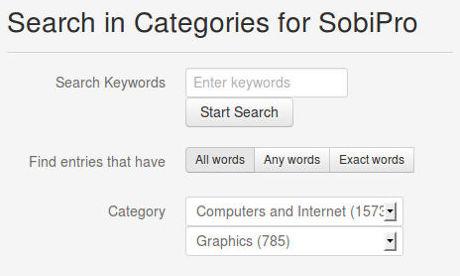 XTDir Search in Categories is a module to show a Search Box associated with a list of categories, to search into a selected category.

Two modules are available:
Search in Categories Module for SobiPro, submits the query to SobiPro.
Search in Categories Module for Joomla-SobiPro, submits the query to Joomla general search, requires our Search Plugin to be activated.
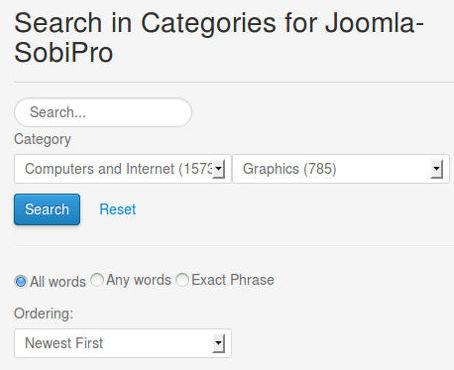 Search In Categories Modules
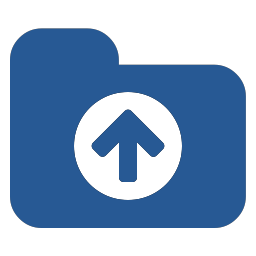 Both modules have similar configuration options.

First, select how the Category selection is shown. It can be default SobiPro selection, or the customized chained select, with entries counter.
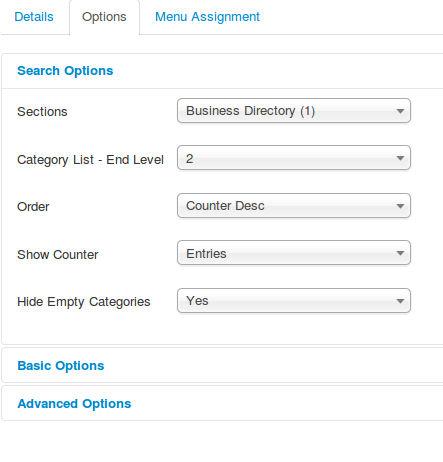 Search In Categories Modules
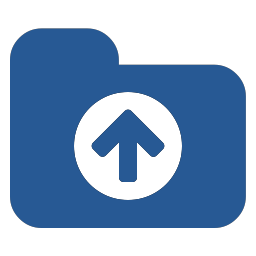 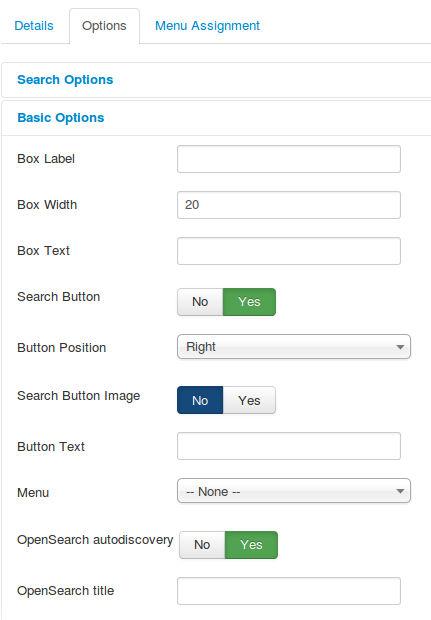 Both modules have similar configuration options.

First, select how the Category selection is shown. It can be default SobiPro selection, or the customized chained select, with entries counter.
Several style parameters are available in the basic configuration.
Search In Categories Modules
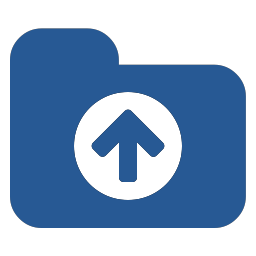 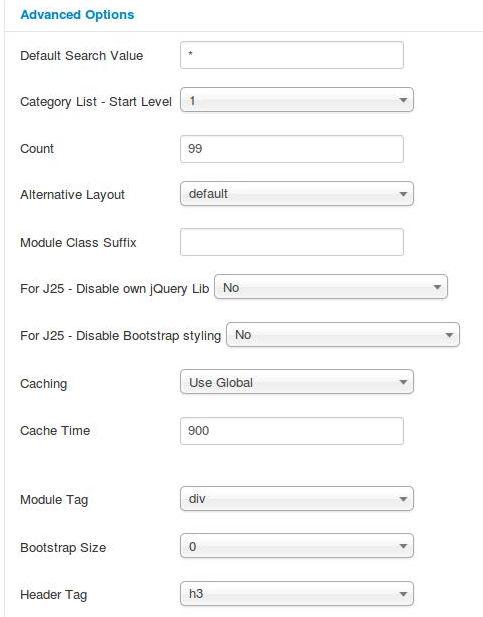 Both modules have similar configuration options.

First, select how the Category selection is shown. It can be default SobiPro selection, or the customized chained select, with entries counter.
Several style parameters are available in the basic configuration.
In the advanced configuration:
You can define a default search value. By default, it submits the value to return all matching entries
You can also restrict how categories are shown.
NOTE for Joomla 2.5: You can disable our jQuery library instance (E.g. in SobiPro pages, to avoid two conflicting libraries), or the Bootstrap styling.
Chained Categories Control for Search
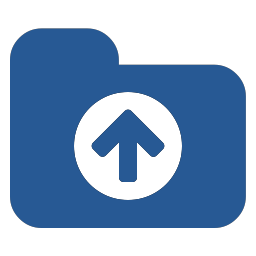 XTDir Chained Categories Control for Search provides support for:

Empty keyword search: searching with the * keyword to match all entries, entries filtered by a category, or a combination of filters.

Chained categories control: to show several levels of category chained selects.
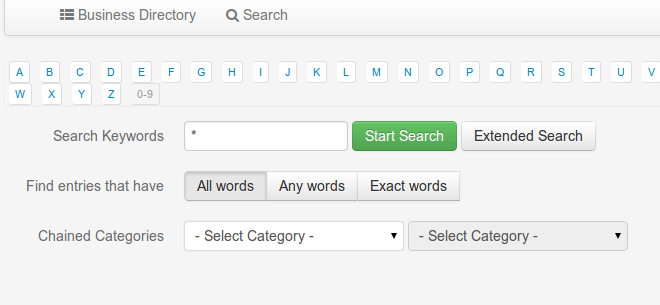 Chained Categories Control for Search
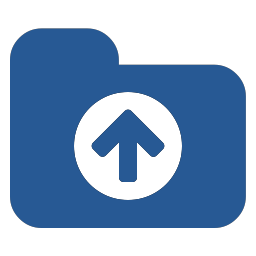 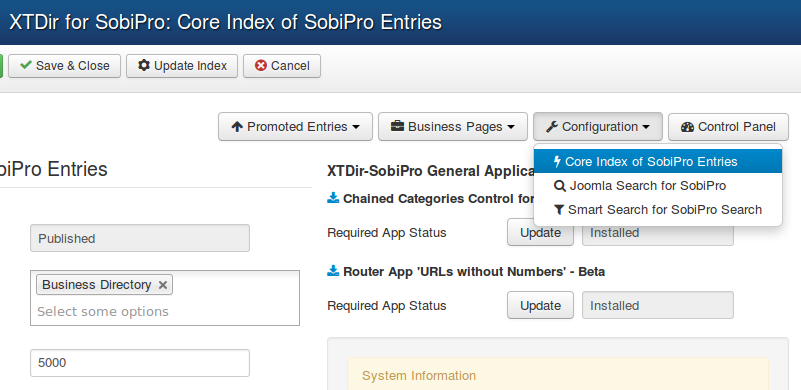 Install the App from XTDir component
Enable App in each section.
App configuration have to be done in each SobiPro Section

Configure App in SobiPro Section
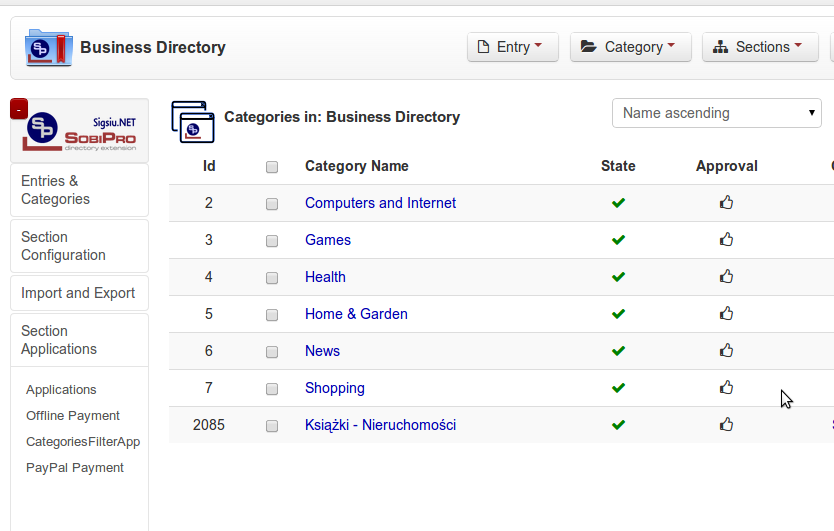 Chained Categories Control for Search
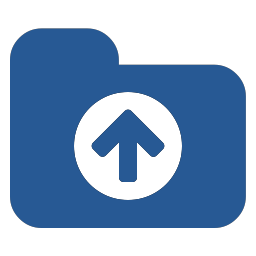 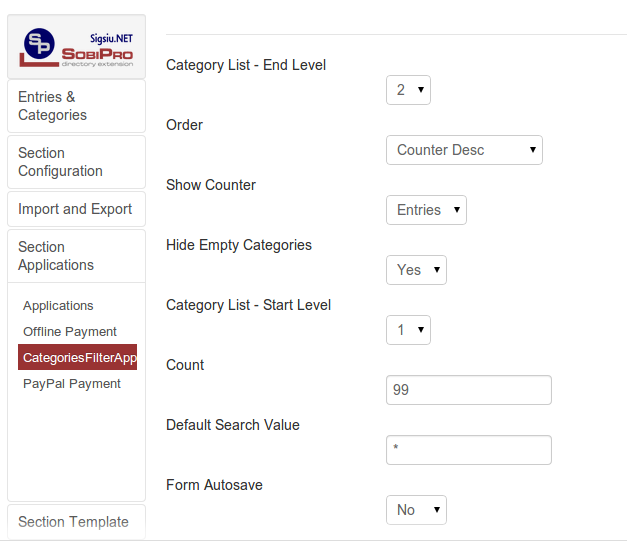 Several  parameters are available in the basic configuration.
Chained Categories Control for Search
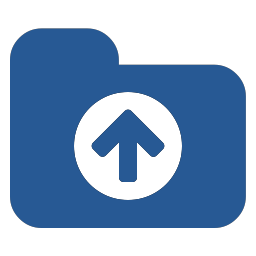 Finally, insert the app render code into each section template, search view.

<xsl:value-of select="spcategoriesfilterapp" disable-output-escaping="yes" />
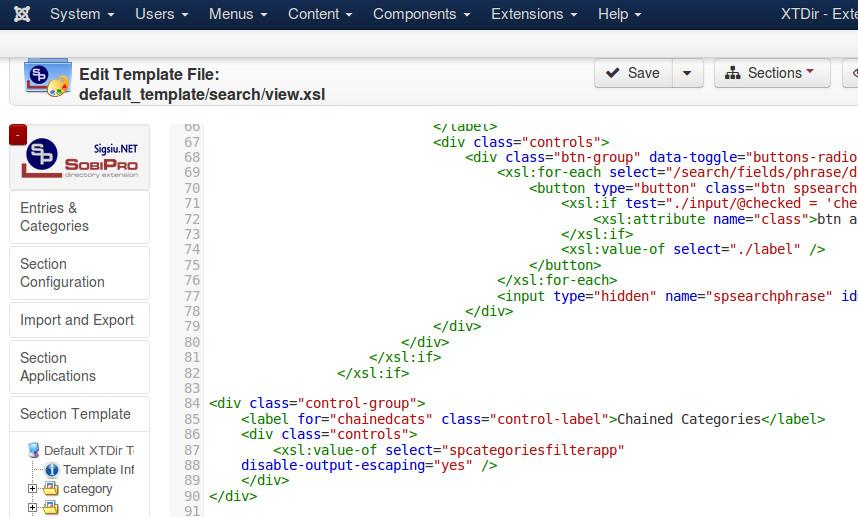 Example: http://demo.xtdir.com/sobipro/sobipro-search-with-chained-categories.html
Search In Selected Section
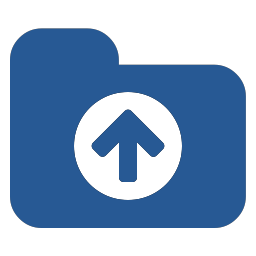 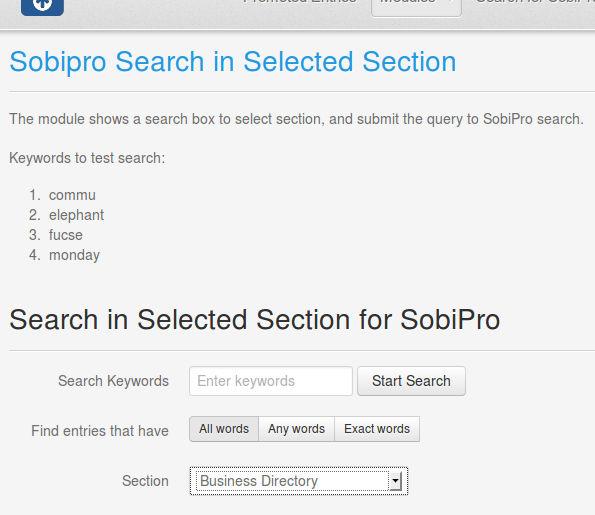 The module shows a Search box with a Selection of Sections to search into.

If there's only one section configured, no section choice is shown.
Joomla Search for SobiPro plugin
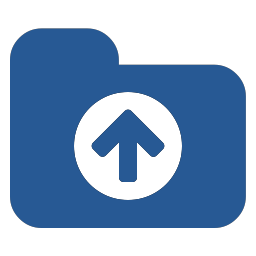 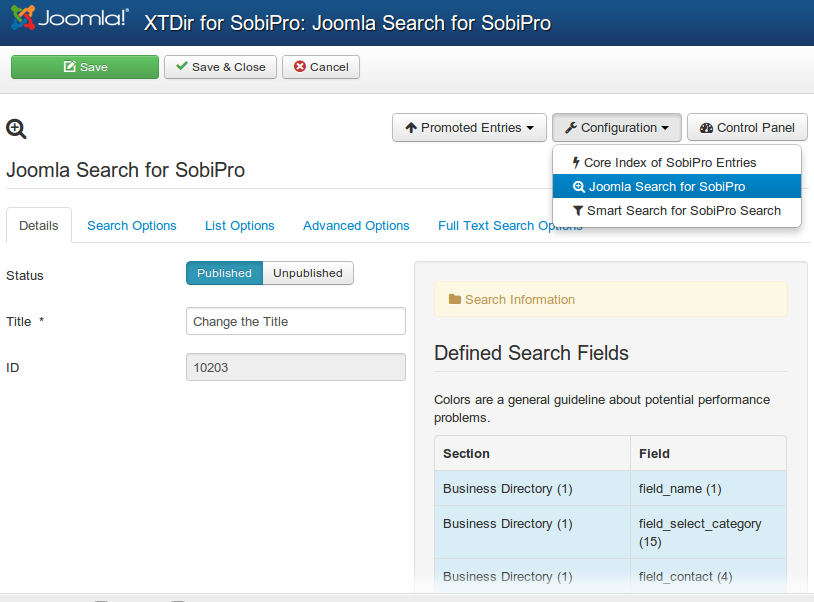 XTDir Search Plugin+ (Plus) for SobiPro is a Joomla search plugin. It extends the core Joomla search engine to support SobiPro entries.

It allows to search with the same search fields defined in SobiPro.

Please, check each tab for further configuration.
Smart Search for SobiPro plugin
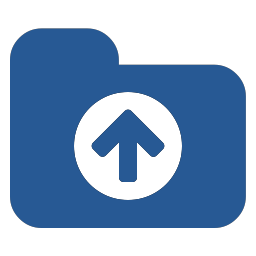 XTDir Smart Reach for SobiPro plugin is a solution to integrate SobiPro with the new Joomla 2.5/3.0 full text (smart) search technology.

The Index Limit can be extended to any number, according your server processing.

The Cronjob Mode is also available.



It allows to search with the same search fields defined in SobiPro.

Notifications for Smart Search App, it's required to process incremental updated to the Finder Index. Please, click in the install button, and visit each Section to enable it.
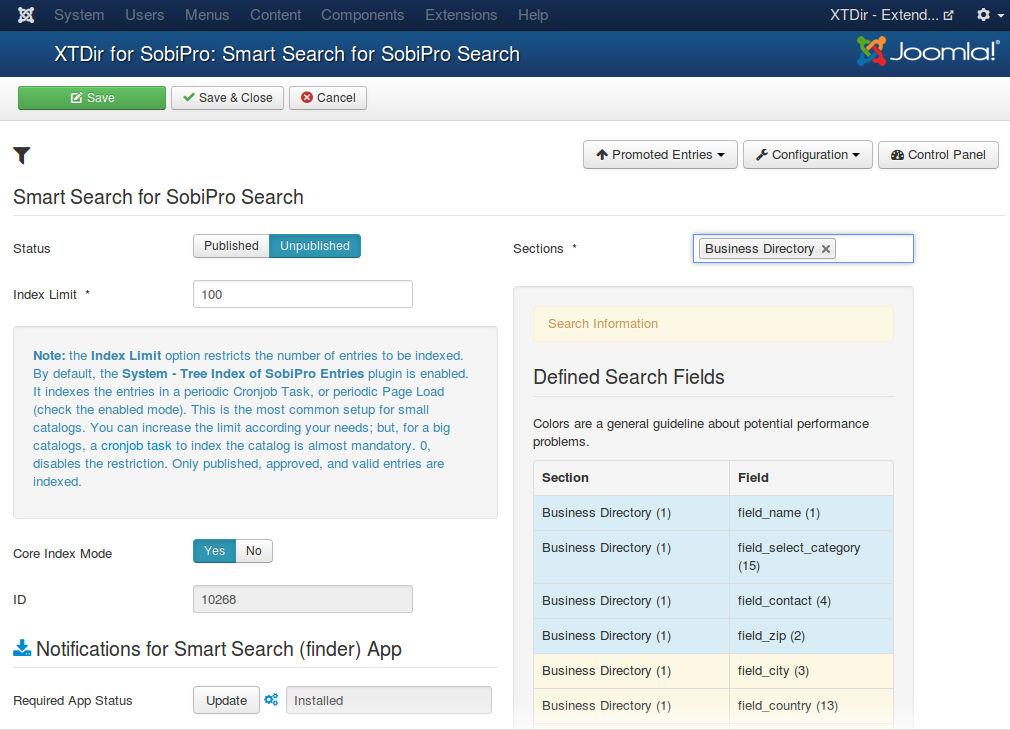 php -f cli/finder_indexer.php
Core Index - Manual & Cronjob
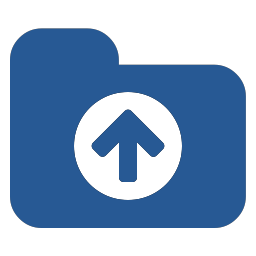 Core Index of SobiPro Entries - Configuration
The Index Limit can be extended to any number, according to your server processing.
By default, you can manually index the entries.
Also, the Cronjob Mode is enabled.
To run the cron job task CLI:









Or, to run the Web cron job task (XTDir v5.4.1, or superior):


To enable the web cron job a password must be entered. Reference: User Manual - Automating Indexing
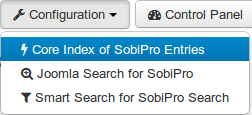 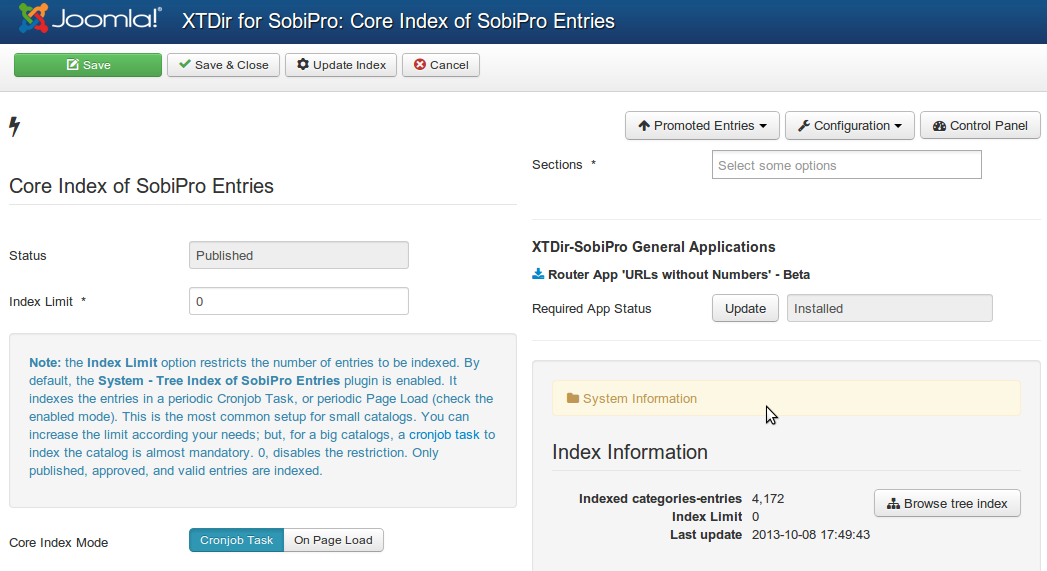 php -f cli/xtdir_indexer.php









wget -O /dev/null "http://your-domain.com/index.php?option=com_xtdir&view=cron&task=run&key=Secret" > /dev/null
Core Index - On Page Load Mode
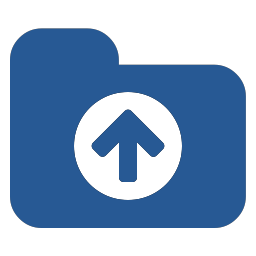 Core Index of SobiPro Entries - On Page Load
If the Cronjob mode is disabled, the extension enters in Page Load mode.

The Page Load mode generates the Core Index according to your Cache settings (Joomla Global Configuration / System /Cache Settings).

E.g. Cache enabled and Cache Time 15 min, the Core Index is generated every 15min, in a page load.

NOTE: If Cache is disabled, the Core Index is generated in every Page Load.
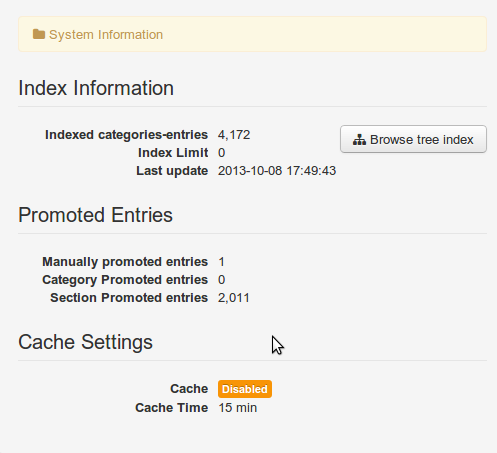 Which is the best Index Mode?
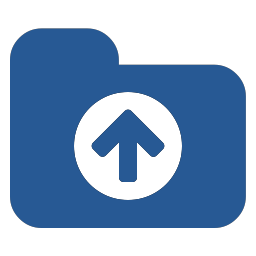 Manual Generation: It comes in handy if your catalog is small / medium size (< 1.000), static; or you are developing the site, frequently changing the parameters.
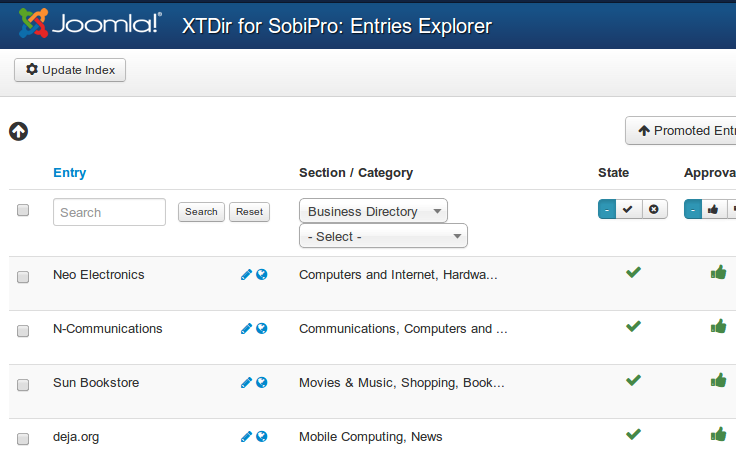 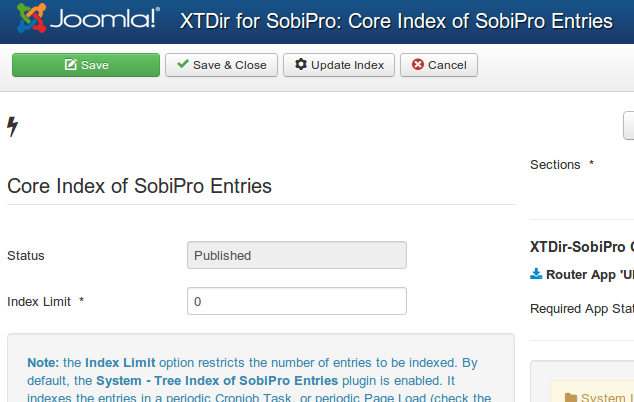 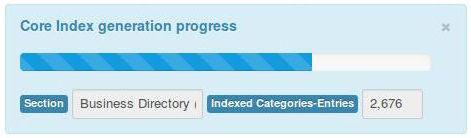 Which is the best Index Mode?
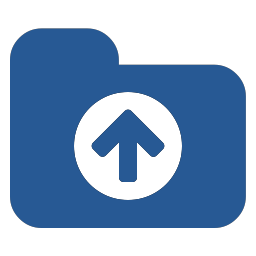 Cronjob Task: It's a production index generation mode for big catalogs (> 1.000). The frequency must be adjusted according your catalog size and server processing. E.g. 20 minutes.
On Page Load Index Generation: It's well suited for small catalogs (< 500). A page load is going to require more time (generating the index). E.g. 100 entries in 10 seconds. If your cache is enabled, with Cache Time 15 min, every 15 min a page load is going to require 10 seconds more.
One last word
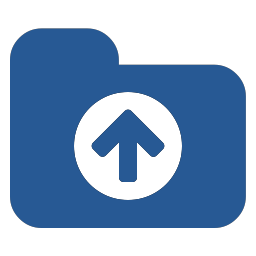 We love your feedback, it's our way to improve.

This presentation was created with your help.

Please post a rating and a review at the #JED
It really helps ;-)
Support: http://support.extly.comCommunity Forum Support: http://www.extly.com/forum/index.html

Twitter @extly
Facebook facebook.com/extly